An Open Education Cloud
Alexandre Bonvin, Utrecht University

WeNMR VRC / WestLife VRE /MoBrain CC

But today mainly wearing a lecturer’s hat
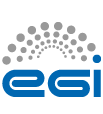 Open Science Retreat
Amsterdam, Feb. 22-23, 2016
To make sure the next generation of (citizen) scientists uses top of the line e-Science solutions, hook them from the start, during their education!
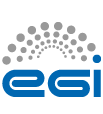 Open Science Retreat
Amsterdam, Feb. 22-23, 2016
The academic IT landscape for students
IT for teaching usually centered around Windows
Fine for Word & Excel
Limited for scientific applications required in some courses (more a problem on the hard sciences side  where Linux-type environments are often required)
Computer rooms (if existing) usually do not offer any flexibility with respect to software (dictature of central IT)
The academic IT landscape for students
Bring your own device becomes a standard with as implications
Students have diverse operating systems (mainly Windows, OSX, and very rarely Linux)
Students might also have rather old systems

This causes challenges to run any computer-related practical
Our daily practice
Provide pre-packed VMs with required software / data to run a given practical
Usually we ask students to install VirtualBox (free for all systems)
Causes problems with old systems
Only for analysis / pre-calculated data
Not a solution for real computing
Our examples
Molecular Modelling courses
Chemistry bachelor – 2nd year: Molecular Modelling and NMR
Master course: Structural Bioinformatics and Modelling

VM with preinstall software built using Vagrant:
https://github.com/haddocking/molmod
A Cloud for Education
In the past we already used the SURFSara HPC cloud for running bachelor practicals

Cloud resources will be used in upcoming workshops, e.g. 
http://event.twgrid.org/isgc2016/cryo.html (CESNET + Academia Sinica)
http://www.bonvinlab.org/education/INSTRUCT-practical-course/ (SURFSara HPC cloud)
Usually national and not EU infrastructure
An Open Education Cloud
Expose students from the start of their academic education to the best e-Science solutions 

Provide an Open Education Cloud for teaching at bachelor / master and more advanced courses

AppDB repository for educational resources

eLabjournals in the Cloud?
An Open Education Cloud
Light AAI is a must – X509 certificates are not a viable option for students - rather eduroam-like

Computational requirements might not always be light (e.g. in our previous Education in the Cloud project we had 20 VMs up for two months!)

(Simple mechanisms for migrating VMs – probably a detail)